Occasions (2)المناسبات
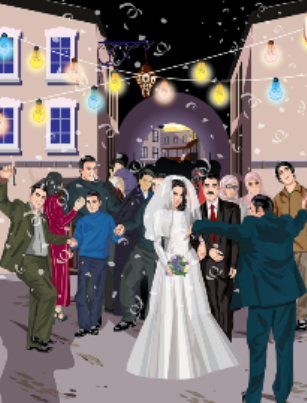 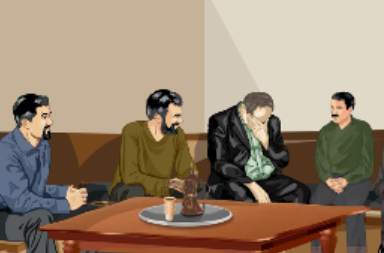 Dr. Ehab Atta
1
2
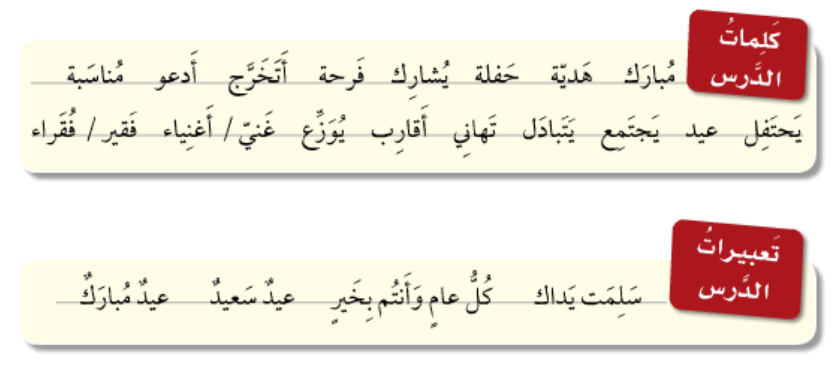 2020-09-27
3
النَّصُّ الثَّانييَوْمُ العِيد
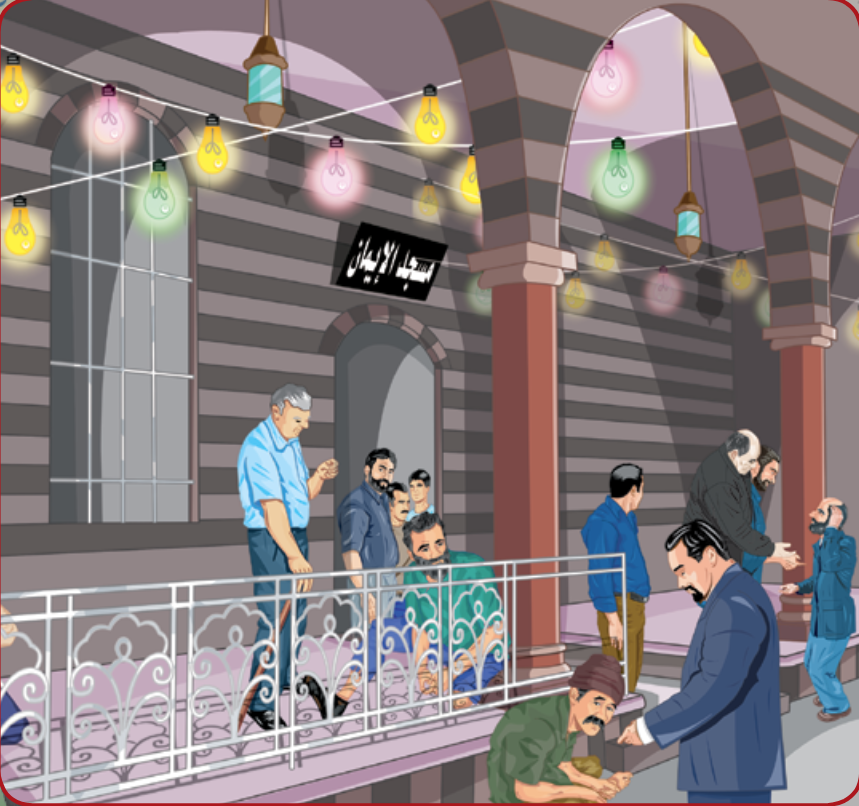 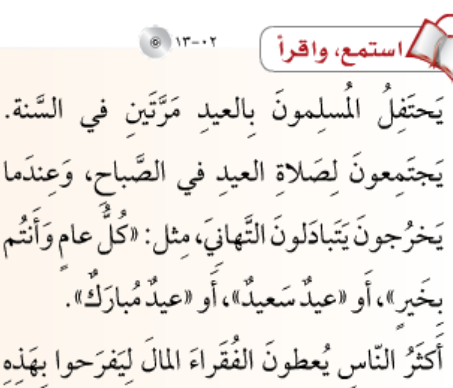 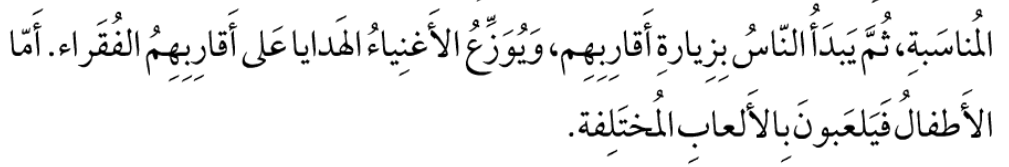 5
6
7
8
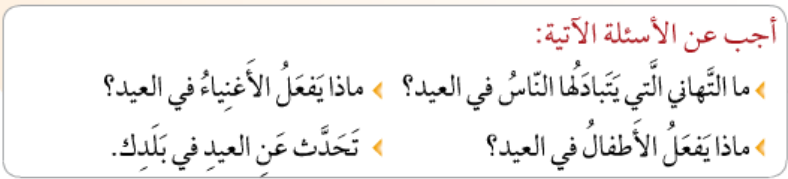 9
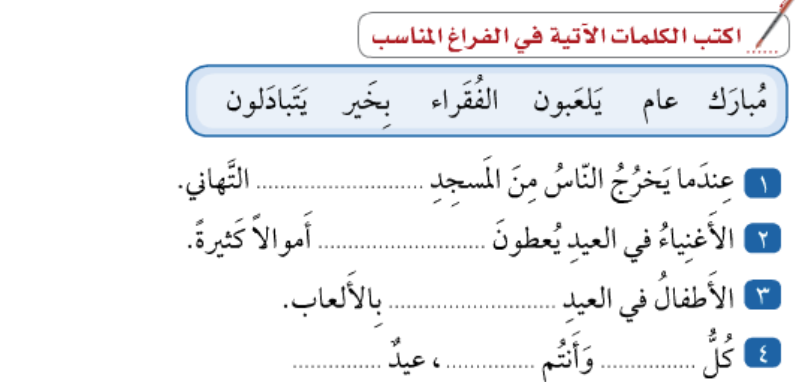 10
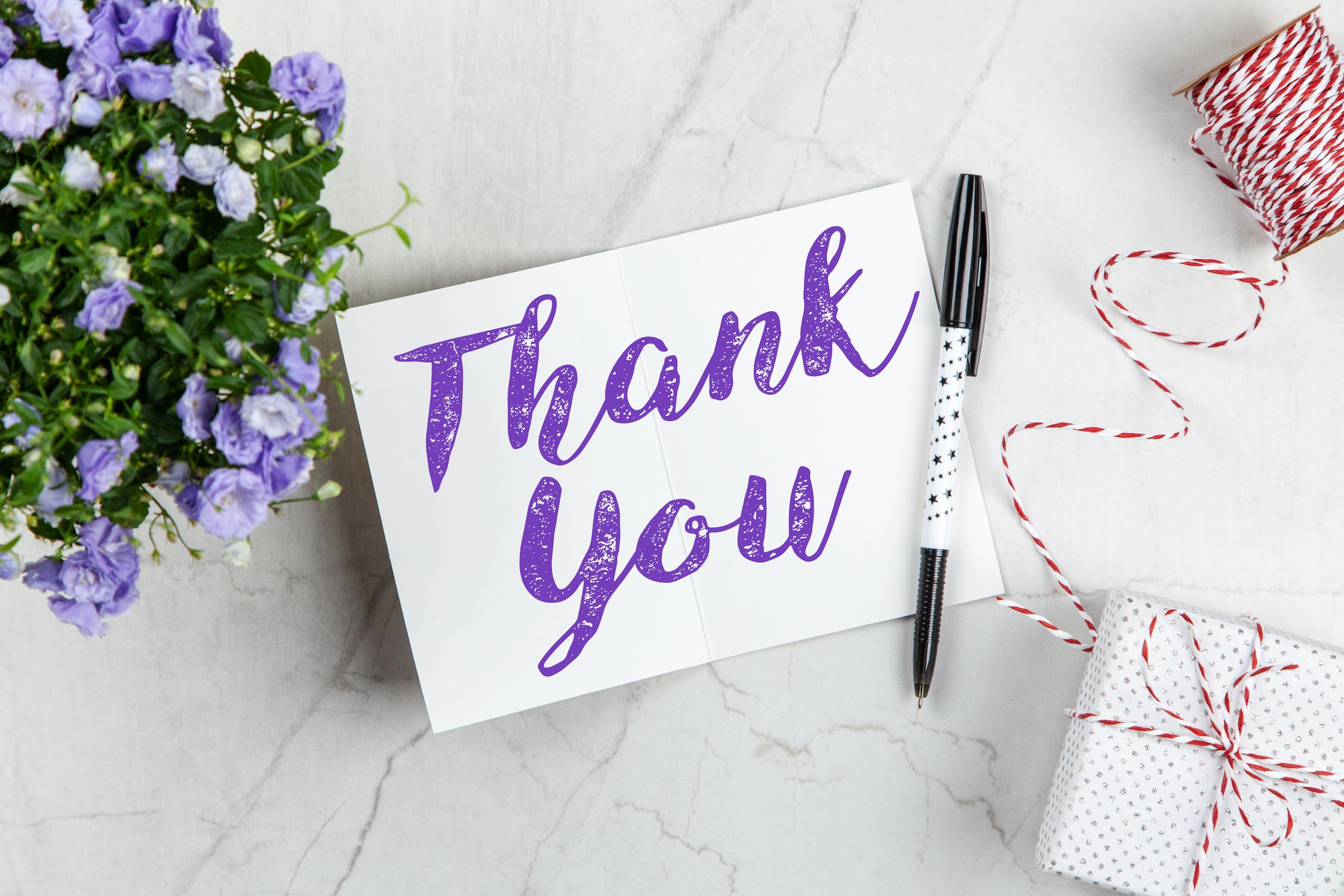 11